Breaking the Static Barrier:Building Regional Support for Implementation ofDynamic Traffic Assignment in Long-Range Planning Processes
Peter Bosa, Senior Researcher and Modeler
Metro (Portland, OR)
TRB Planning Applications Conference
May 5th, 2013
Breaking the Static Barrier
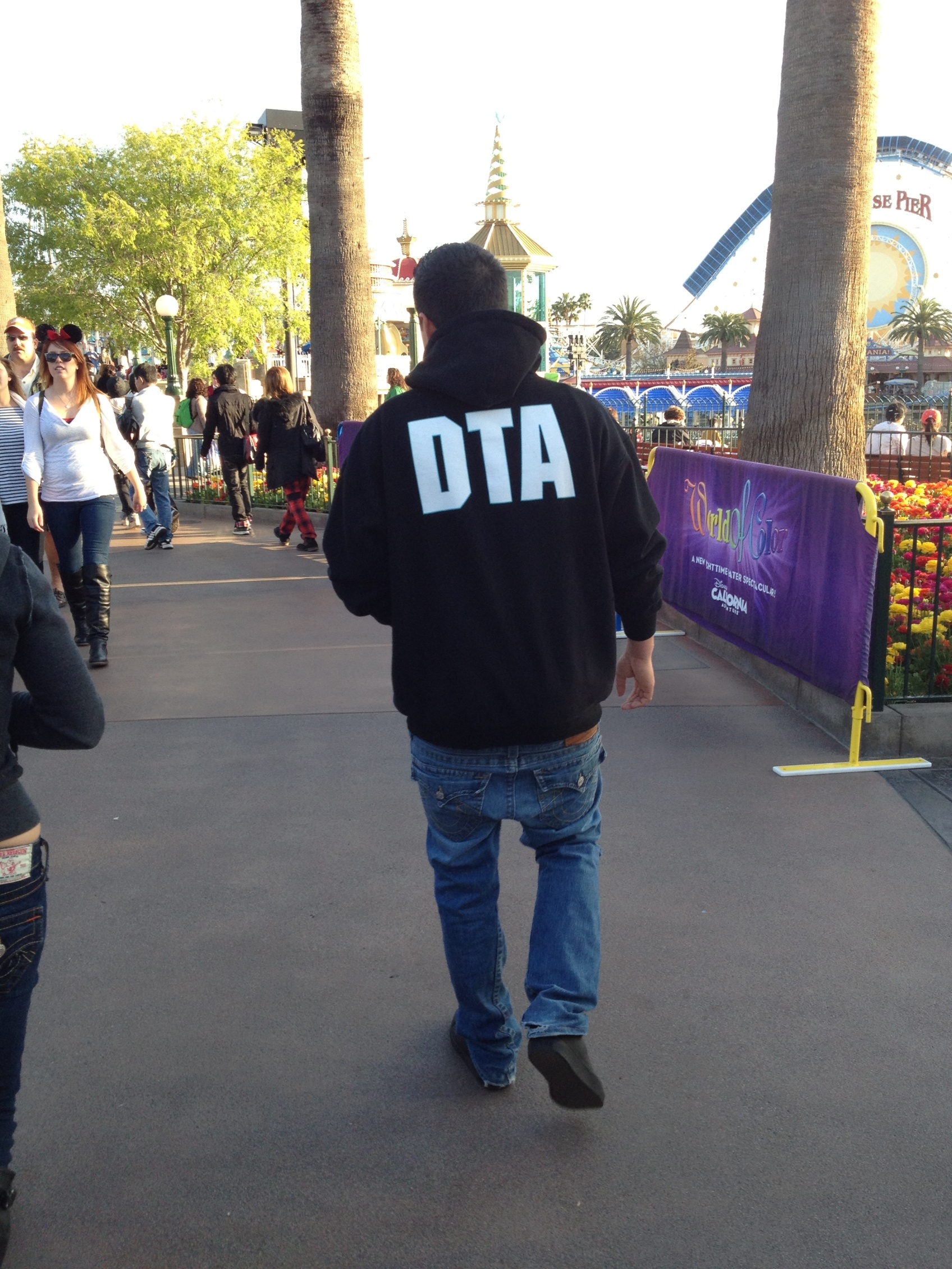 Portland Metro has spent 3+ years developing regional DTA tools
Detailed networks, adjusted trip tables
Conversion of networks to DTA
Sample outputs


How to convince regional partners to adopt/use new tools? Demonstrating value in additional costs?
DTA training and workshops
Collaborative projects


DTA applications in Portland, OR
Clackamas County Transportation System Plan
Southwest Corridor Plan
DTA in Portland, ORNetworks
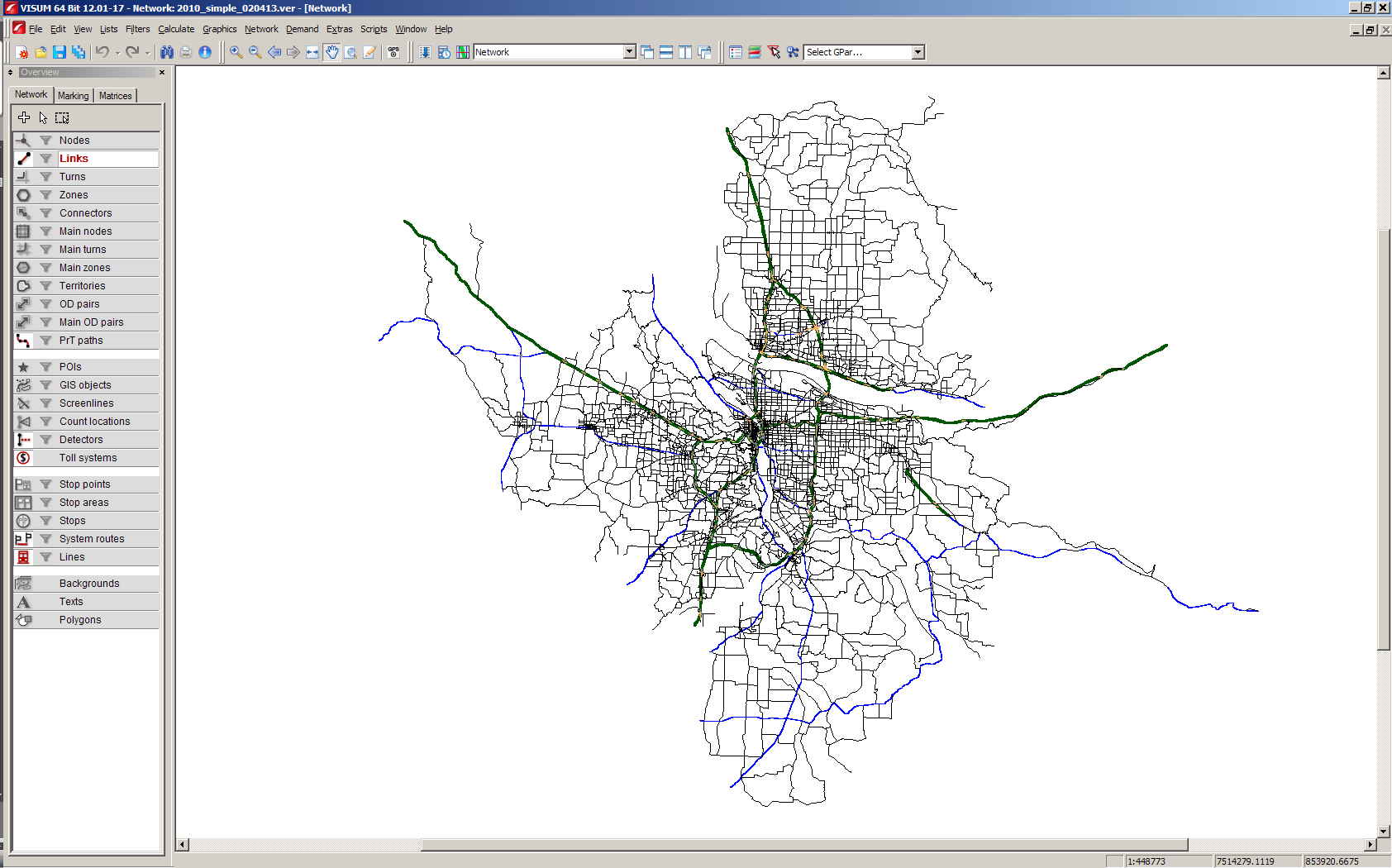 2010 Network
Built from NAVTEQ base, 6” aerial photos, Google Earth and Streetview
zones :   2,162
nodes : 12,600
signalized : 2,200
stop signs : 2,200
links   : 32,100

2035 Network
Built up from 2010 using regional transportation plan project list
zones :   2,162
nodes : 12,800
signalized : 2,350
stop signs : 2,450
links   : 33,000
3
DTA in Portland, ORFuture year peak spreading
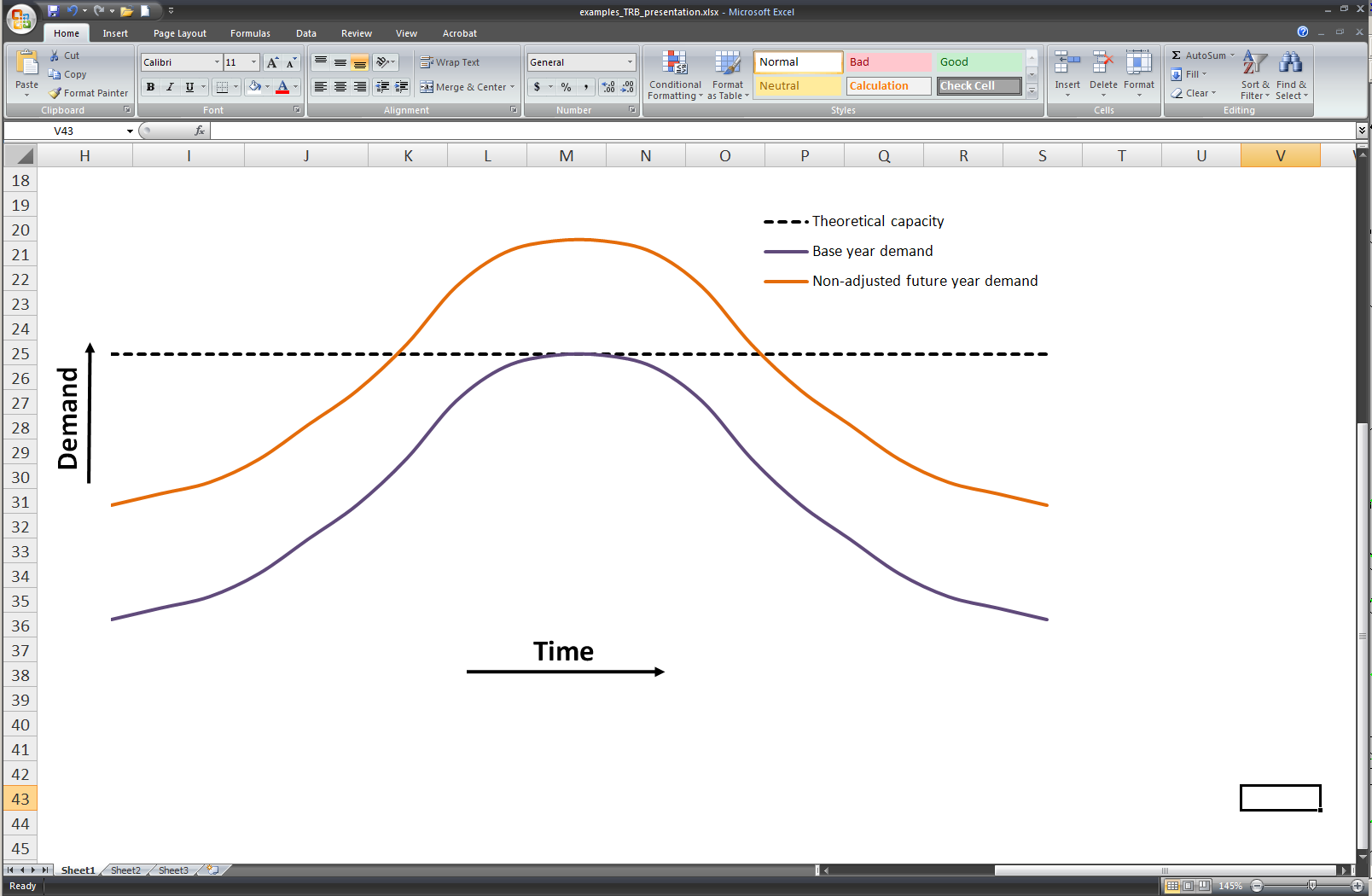 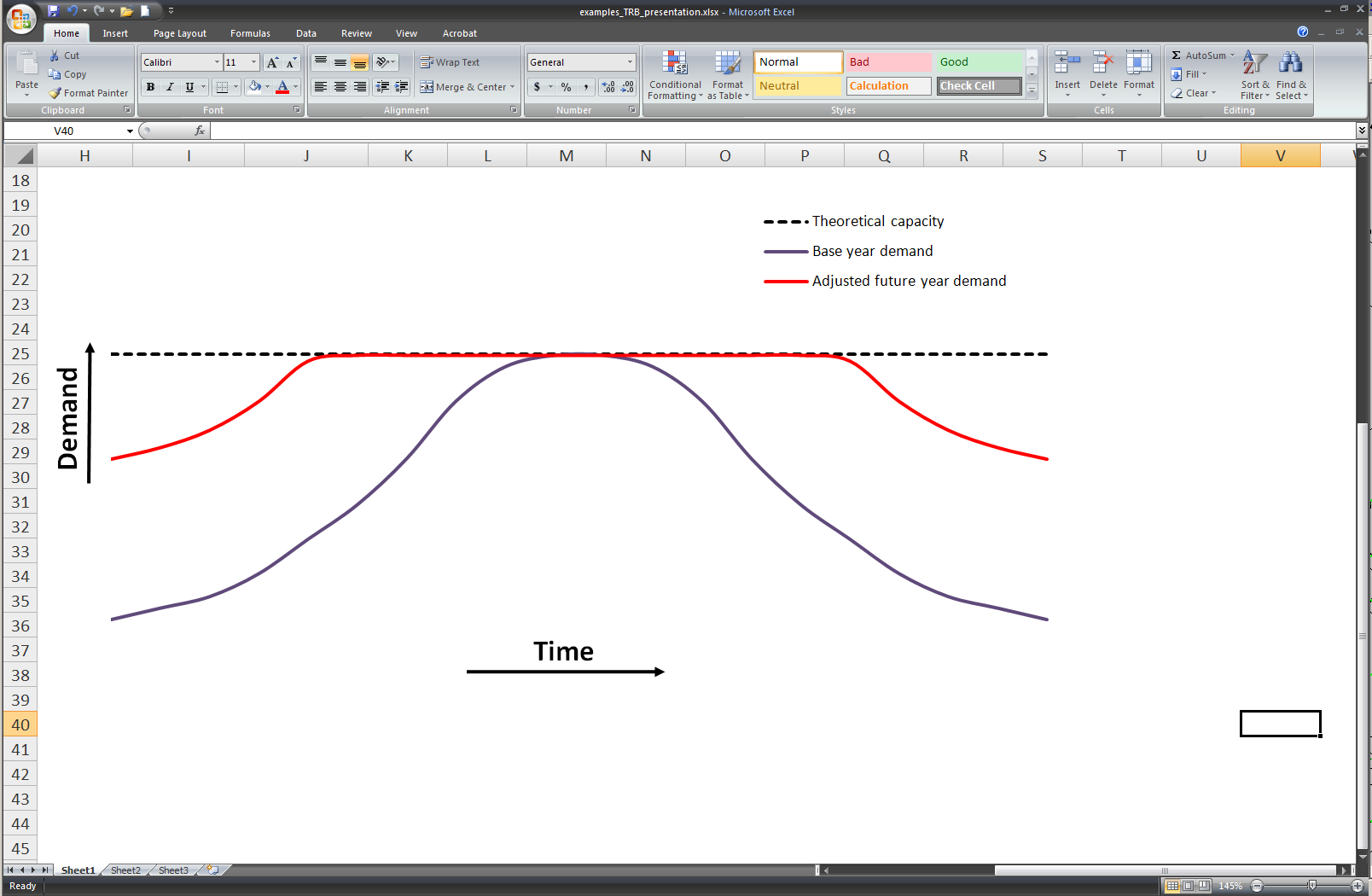 Excess Demand
‘Spread’
Demand
‘Spread’
Demand
4
DTA in Portland, ORFuture year peak spreading
Corridor at or above capacity
peak spreading occurs
Corridor with excess capacity
no peak spreading necessary
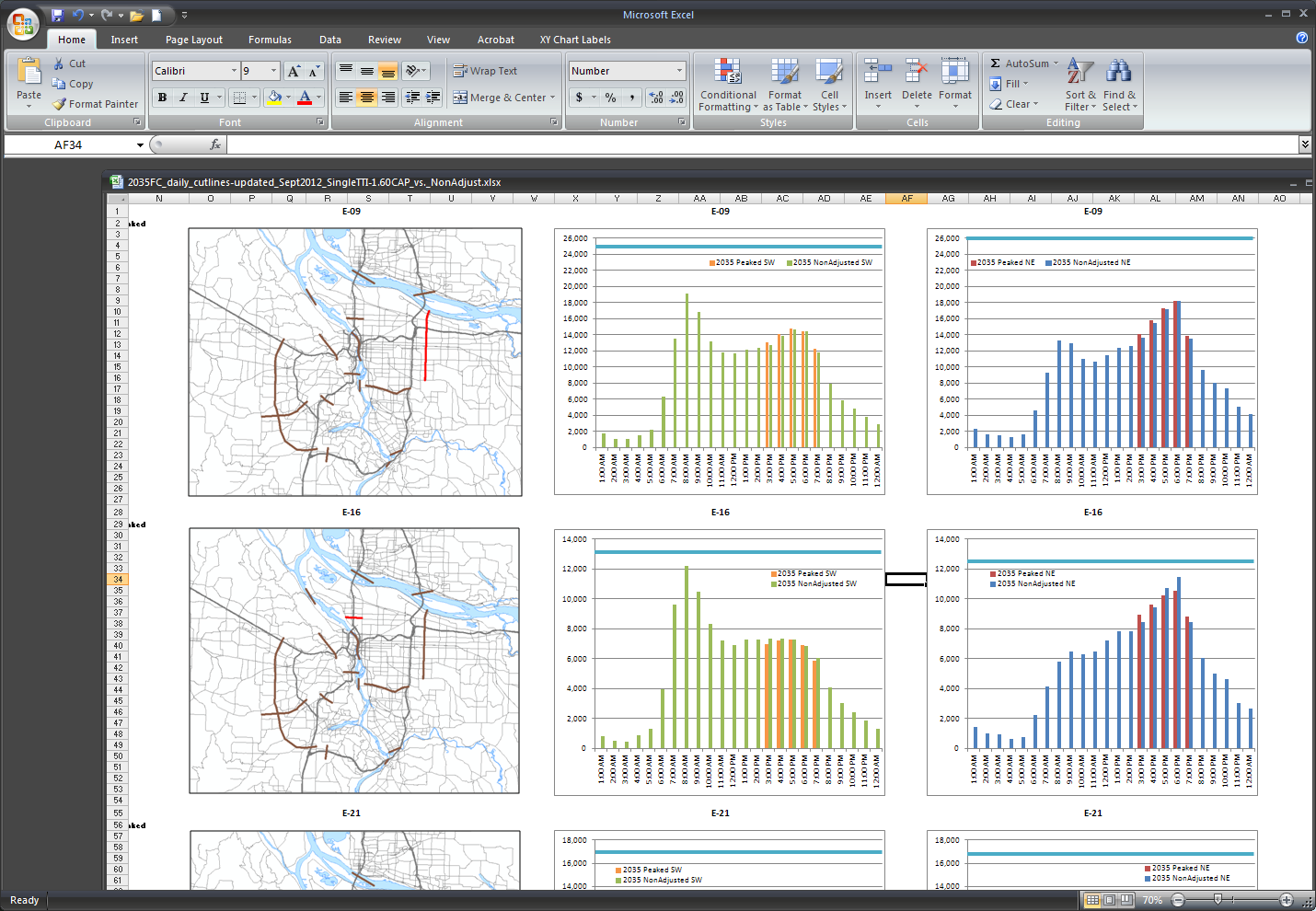 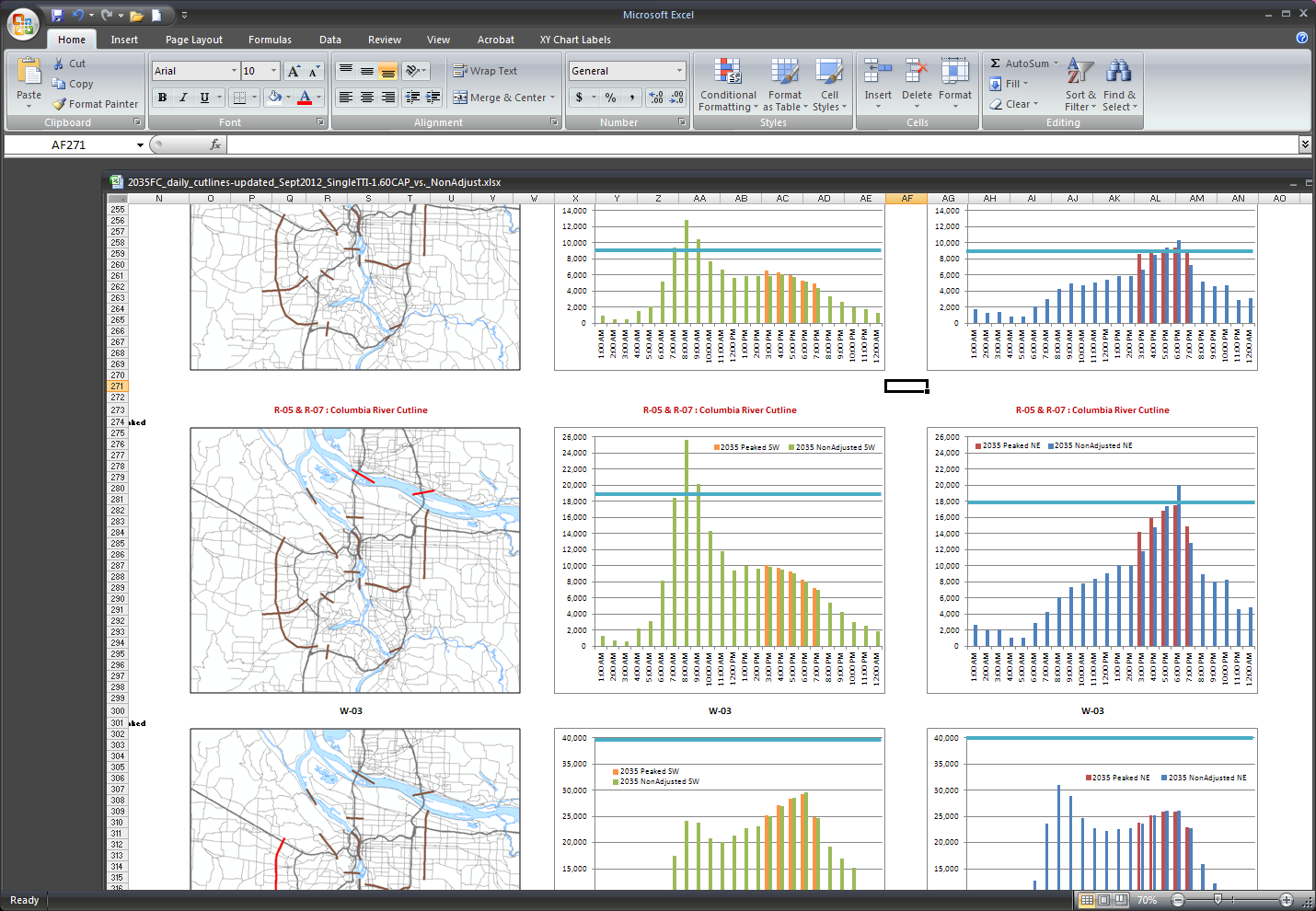 5
5
DTA in Portland, ORConversion to DTA
Base networks stored in VISUM, adjusted trip tables loaded from regional TDM
Static assign in VISUM to produce project subarea, optimize signals
Conversion to Dynameq and/or DynusT
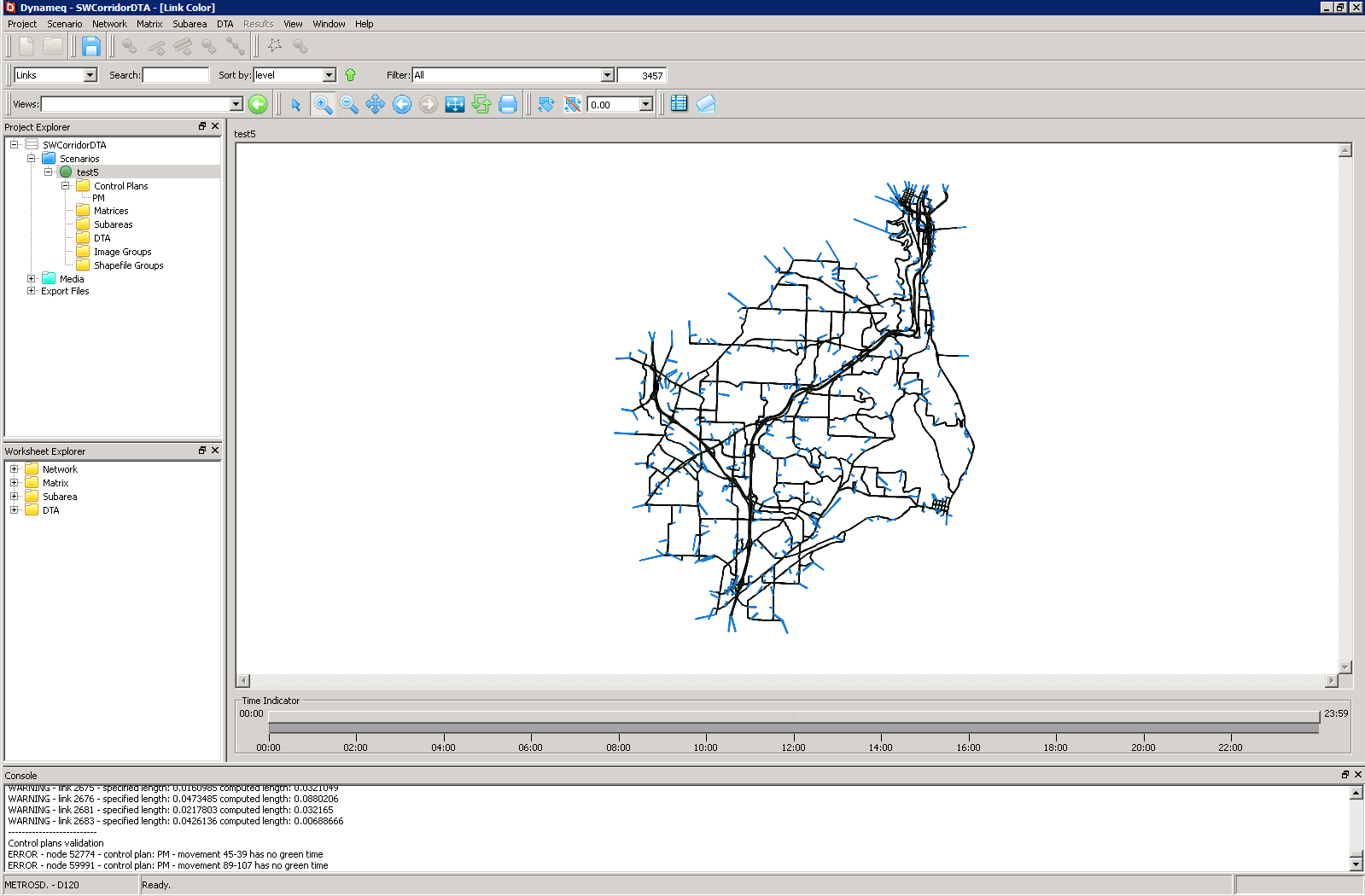 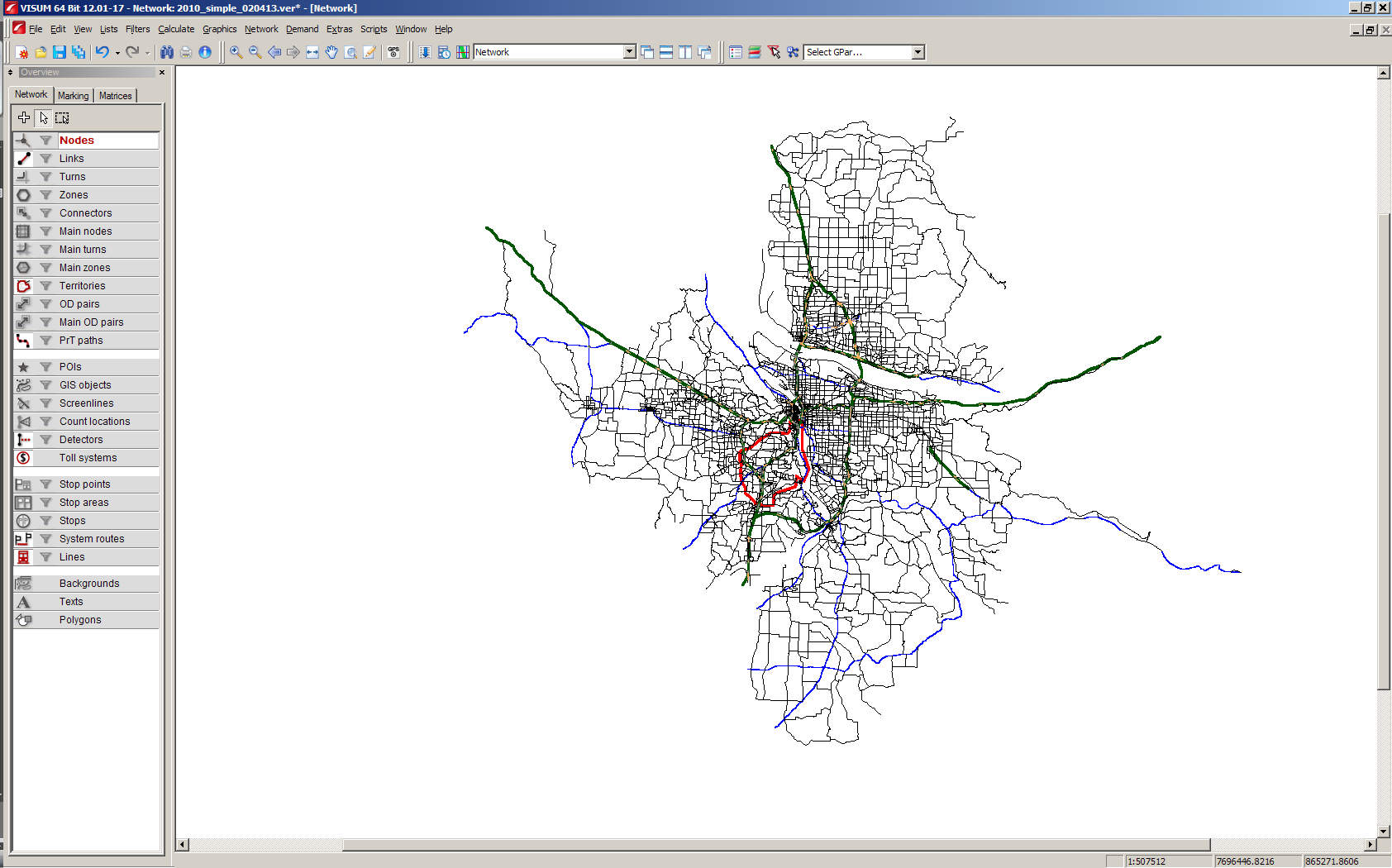 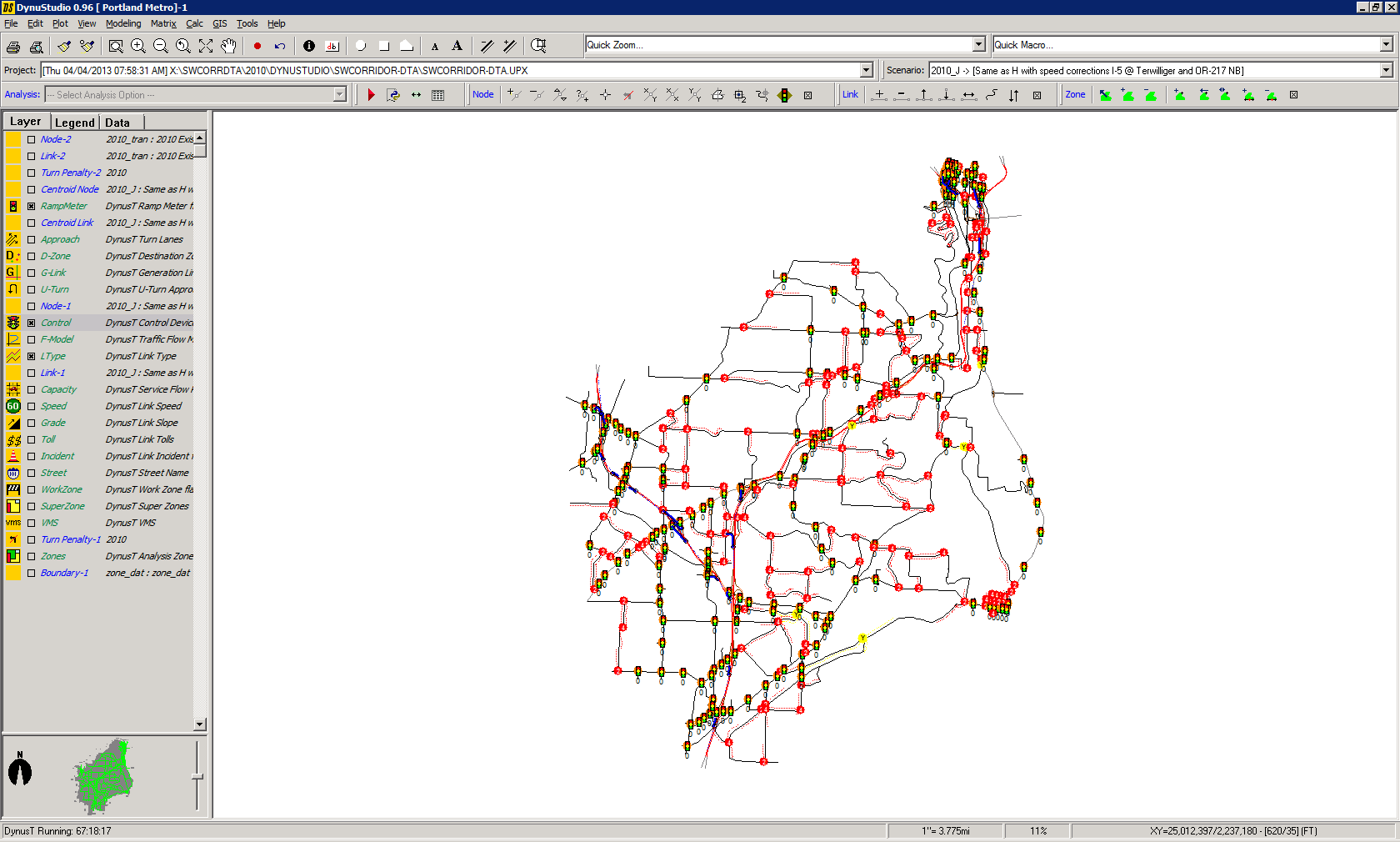 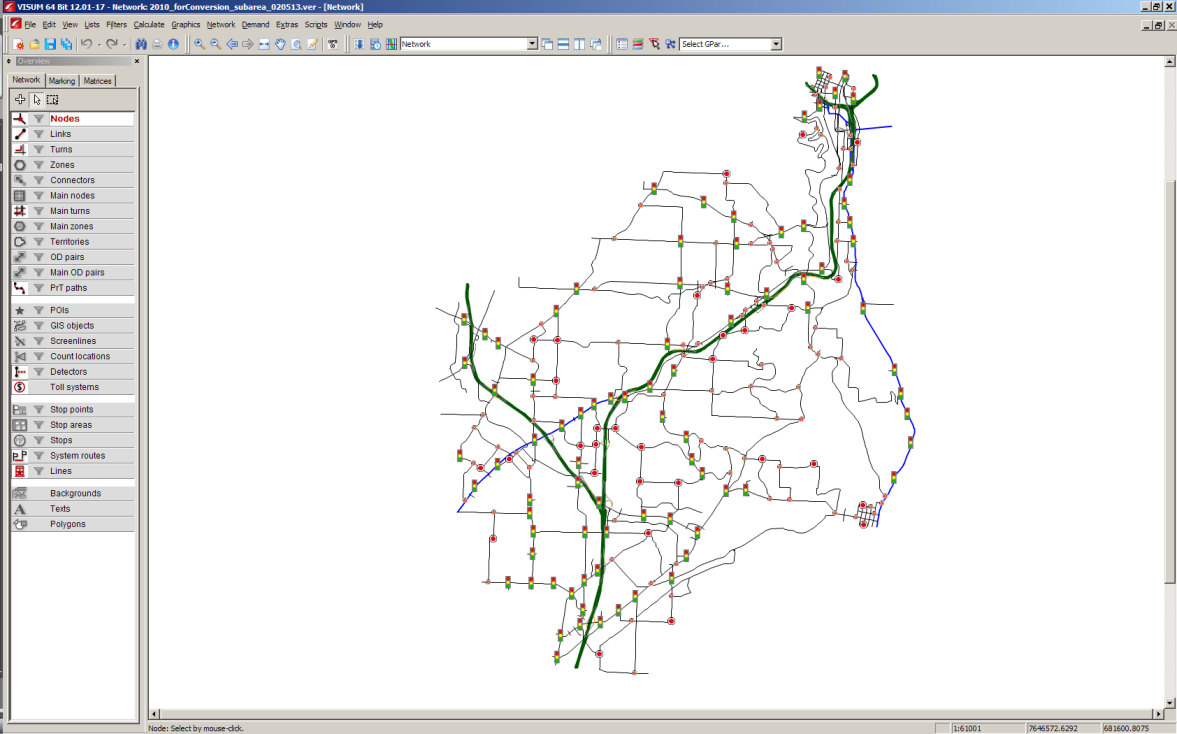 6
Development of Tools and OutputsSpace-time diagrams
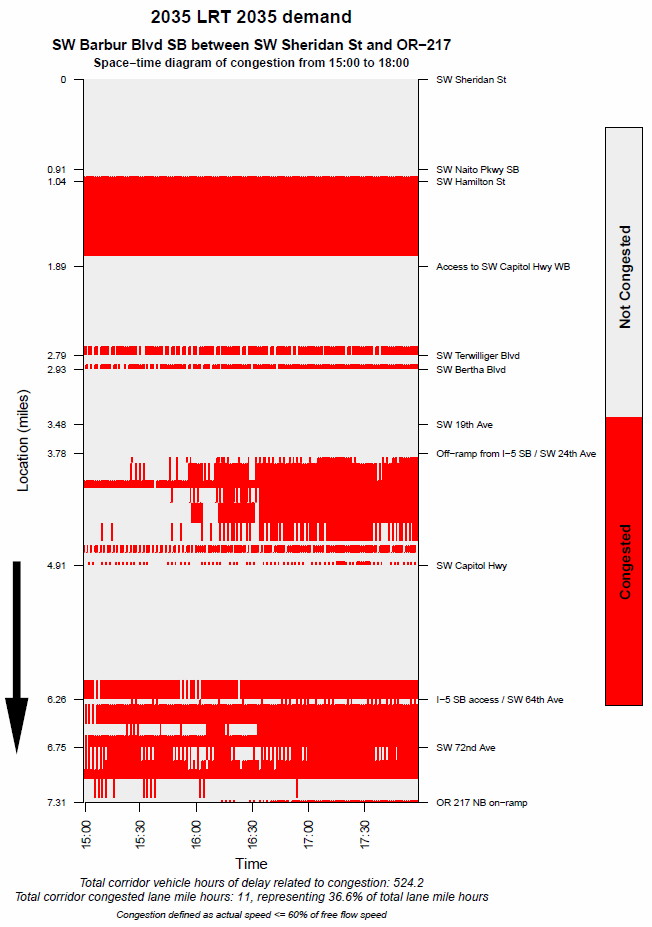 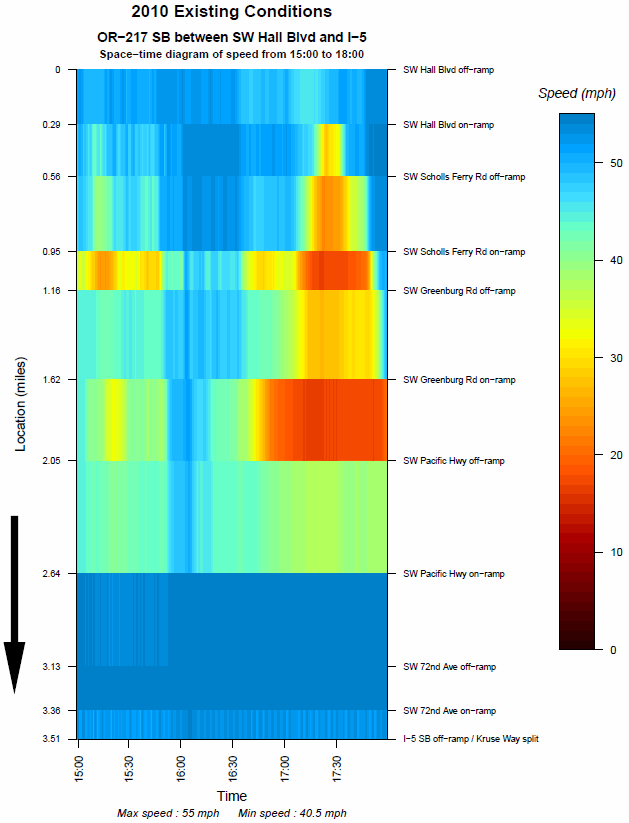 7
Development of Tools and OutputsTravel time and reliability plots
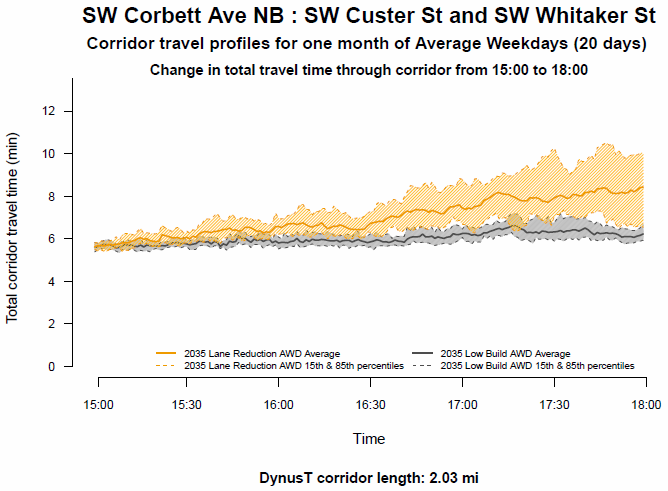 8
Building Regional SupportDTA seminars
Regular meetings with regional partners
Representatives of state, county, city DOTs within Metro jurisdiction
Interested local consultants
Limited outside-of-region people

First round of meetings meant to introduce
Concepts explained to key stakeholders
Metro-hosted open house to discuss research
Developers invited to speak
Held in parallel with training opportunities

Second round of meetings meant to update
Status of Metro DTA tool development
Consultants asked to present on local DTA efforts
Lessons learned to date
Proof of concept examples

Third round of meetings meant to demonstrate
Presentation of results from DTA application
Ask collaborating partners to present
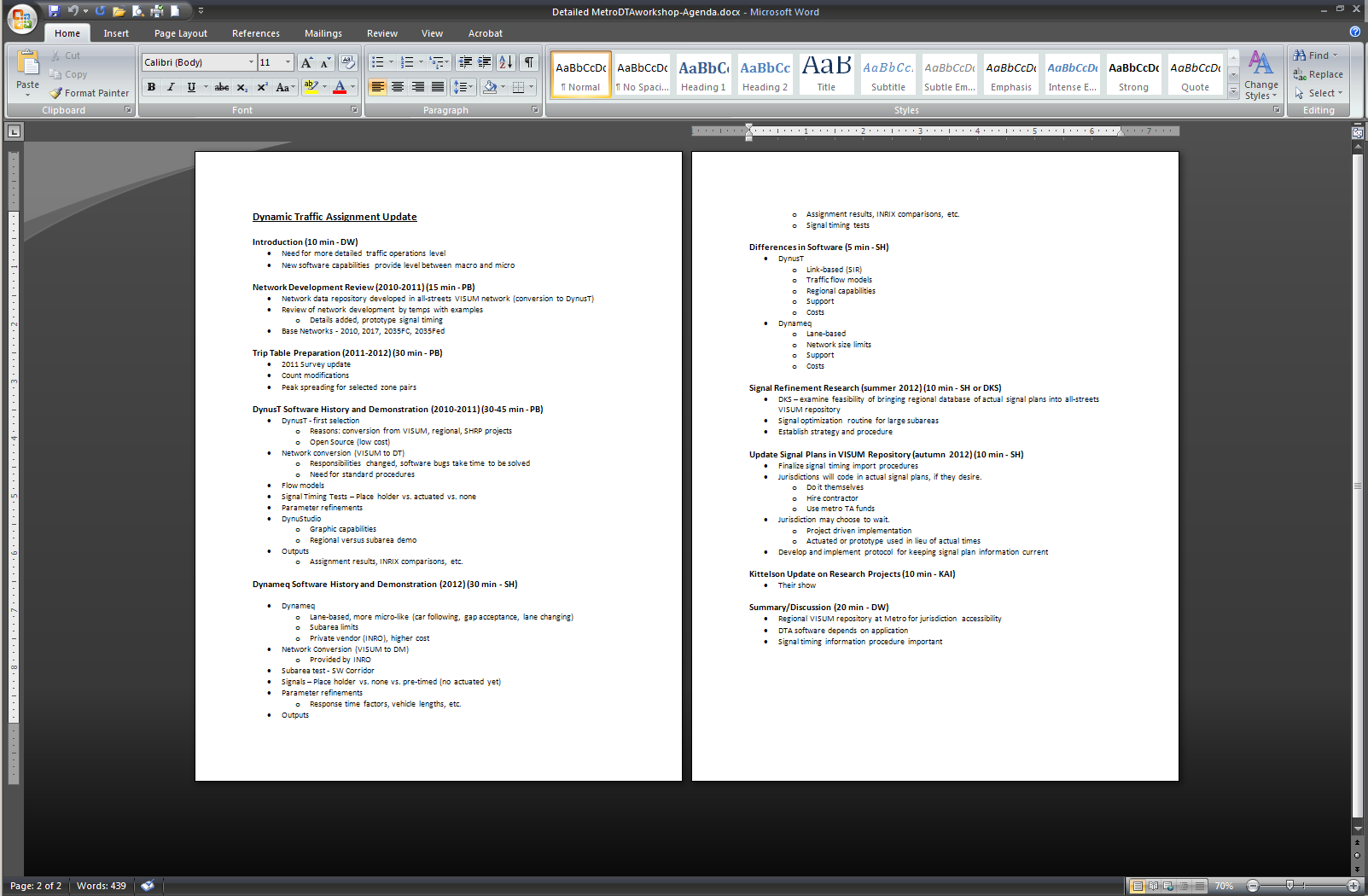 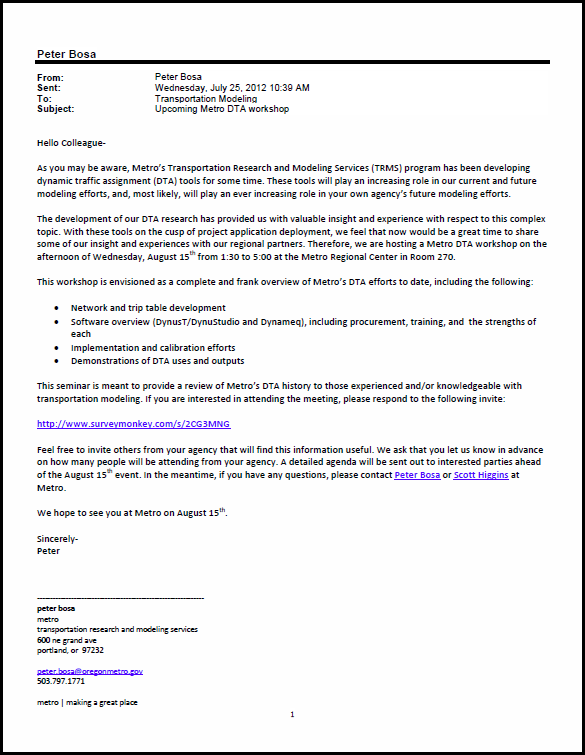 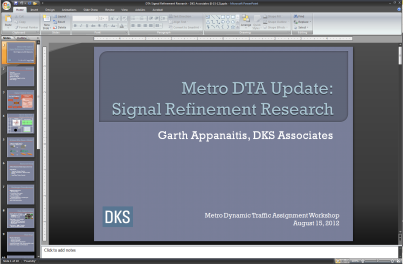 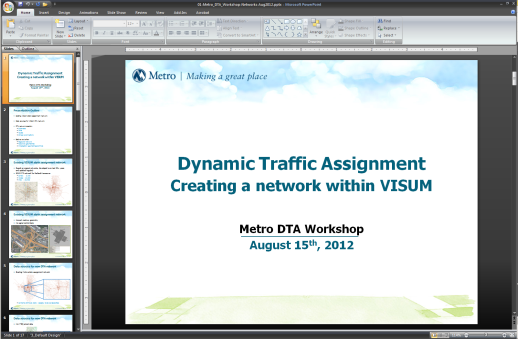 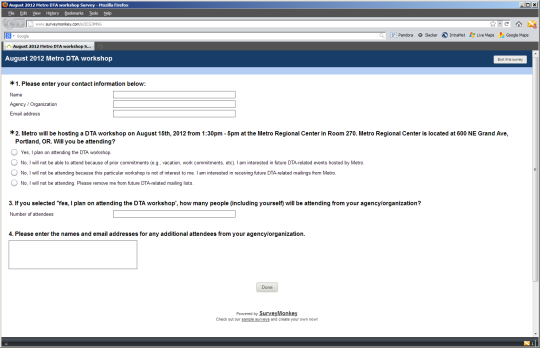 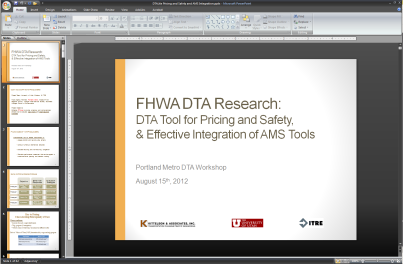 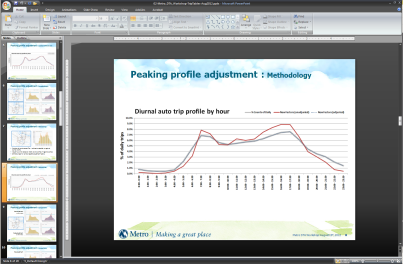 9
Building Regional SupportCollaborative teams
Local Jurisdiction
Identified project, Local knowledge and experience
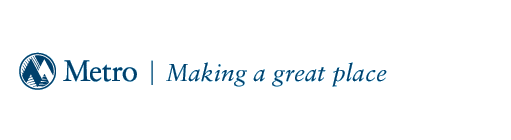 Consultant
DTA tools and experience, TDM compatibility
Independent party, Provides technical oversight
10
DTA Applications in Portland, ORClackamas County Transportation System Plan
Local Jurisdiction
Clackamas County
Consultants
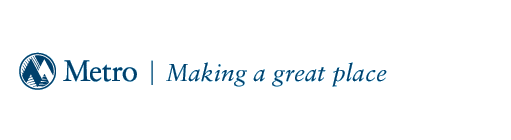 Kittelson & Assoc (KAI)
University of Utah
11
DTA Applications in Portland, ORClackamas County Transportation System Plan
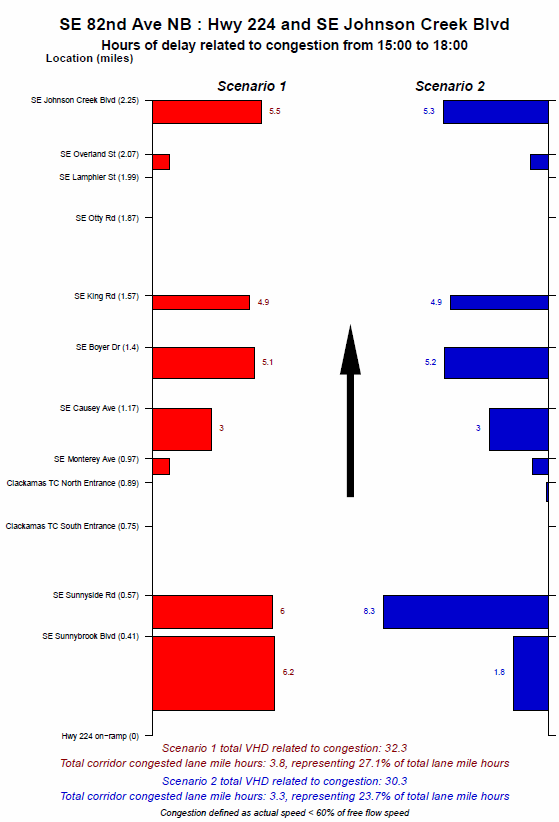 Analyze cost-benefit of building arterial extension using transportation funds in Urban Renewal Area
Six alternatives studied for year 2035
Full build, capacity improvements, mix of both

Alternatives evaluated on impact to local intersections, outflow capacity of local streets

Lessons-learned:
Importance of signal timing to DTA
Signal optimization for future years
DTA packages vary in effort needed for calibration effort vs. level of detail provided by tool
12
13
DTA Applications in Portland, ORSouthwest Corridor Project
Local Jurisdiction
Oregon DOT
City of Portland
Metro
Consultant
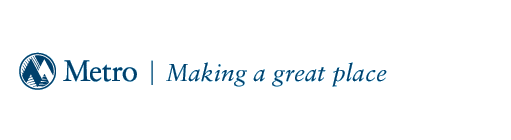 DKS Associates
14
DTA Applications in Portland, ORClackamas County Transportation System Plan
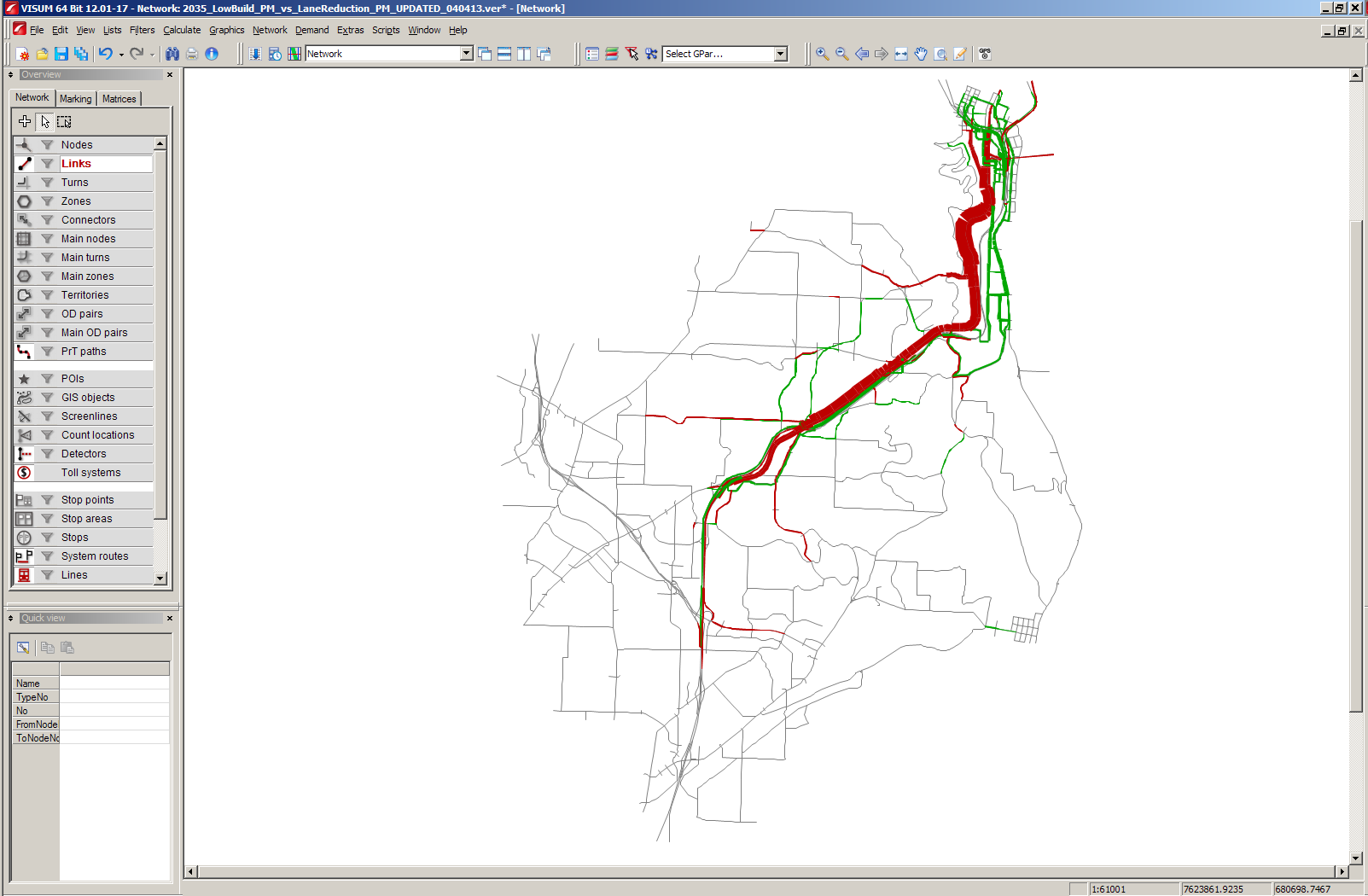 Broad level analysis of capacity restriction on arterial related to potential high capacity transit line (LRT or BRT)
Two alternatives studied: Baseline vs. Build

Decision makers looking at potential auto diversion impacts
Local streets vs. freeway
‘Unserved demand’ related to capacity constraints in super-saturated corridor

Lessons-learned:
Nuances of traffic flow theory for developing accurate models for subarea
Ramp meters become EXTREMELY important in future years
15
Data
Animation intended for illustration purposes only
Produced by DKS Associates on behalf of SW Corridor project
Data provided by Metro
16
Summary and Next Steps
Development of new tools does not necessarily imply early adoption

Important to educate, update, and demonstrate to clients / potential partner agencies

Collaborative efforts with public / private partners builds comfort with tools while providing a framework for increased knowledge building



Develop additional outputs for showcasing benefits of DTA

Implement DTA in Regional Transportation Plan studies

More robust integration of DTA into travel demand modeling process, including DTA transit and model feedback
17
Acknowledgements and Questions?
Partner agencies
Clackamas County
Oregon Department of Transportation
City of Portland

Partner consultants
Kittelson Associates Inc (KAI) / University of Utah
DKS Associates
Transportation Research and Modeling Services – Metro
600 NE Grand Ave.
Portland, OR  97232
(503) 797-1700

Peter Bosa
 Peter.Bosa@oregonmetro.gov
18